Go to Main Menu
Award of Contract
Go to Main Menu
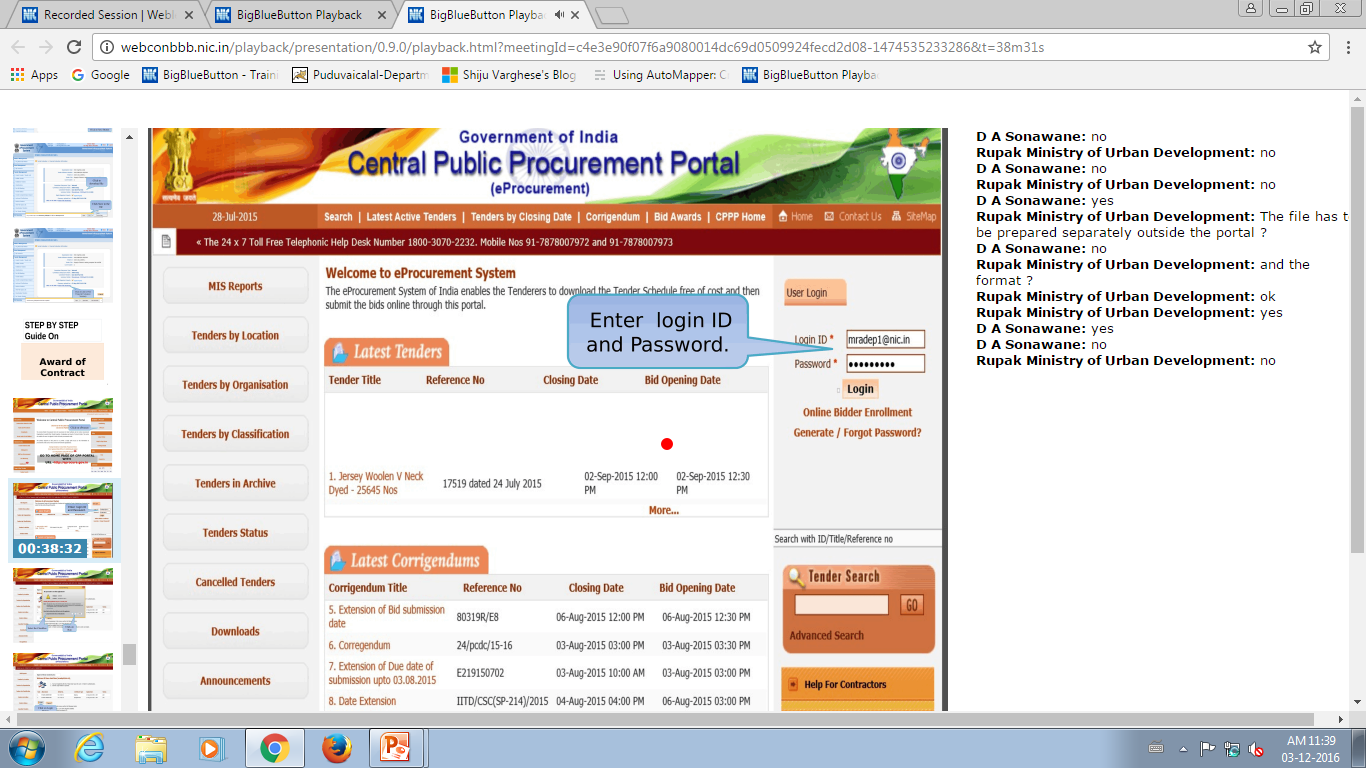 Go to Main Menu
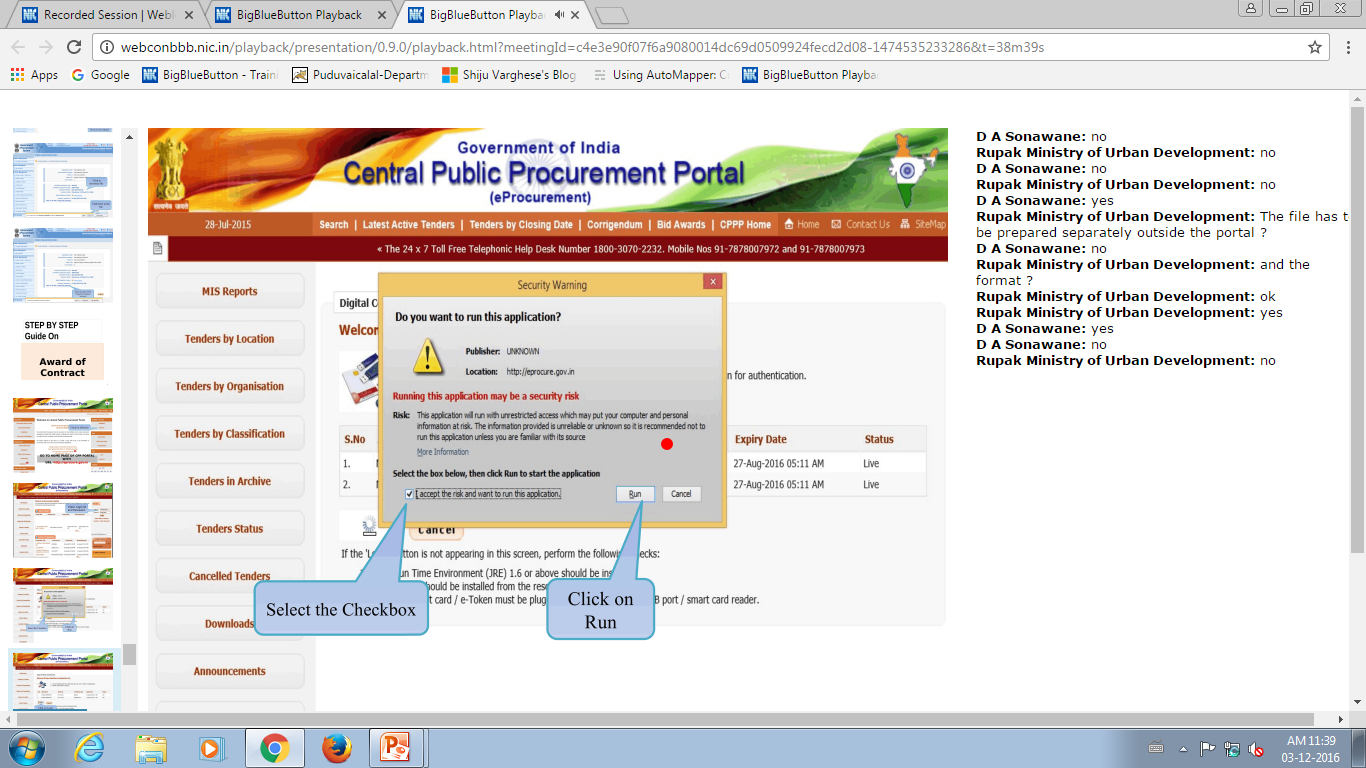 Go to Main Menu
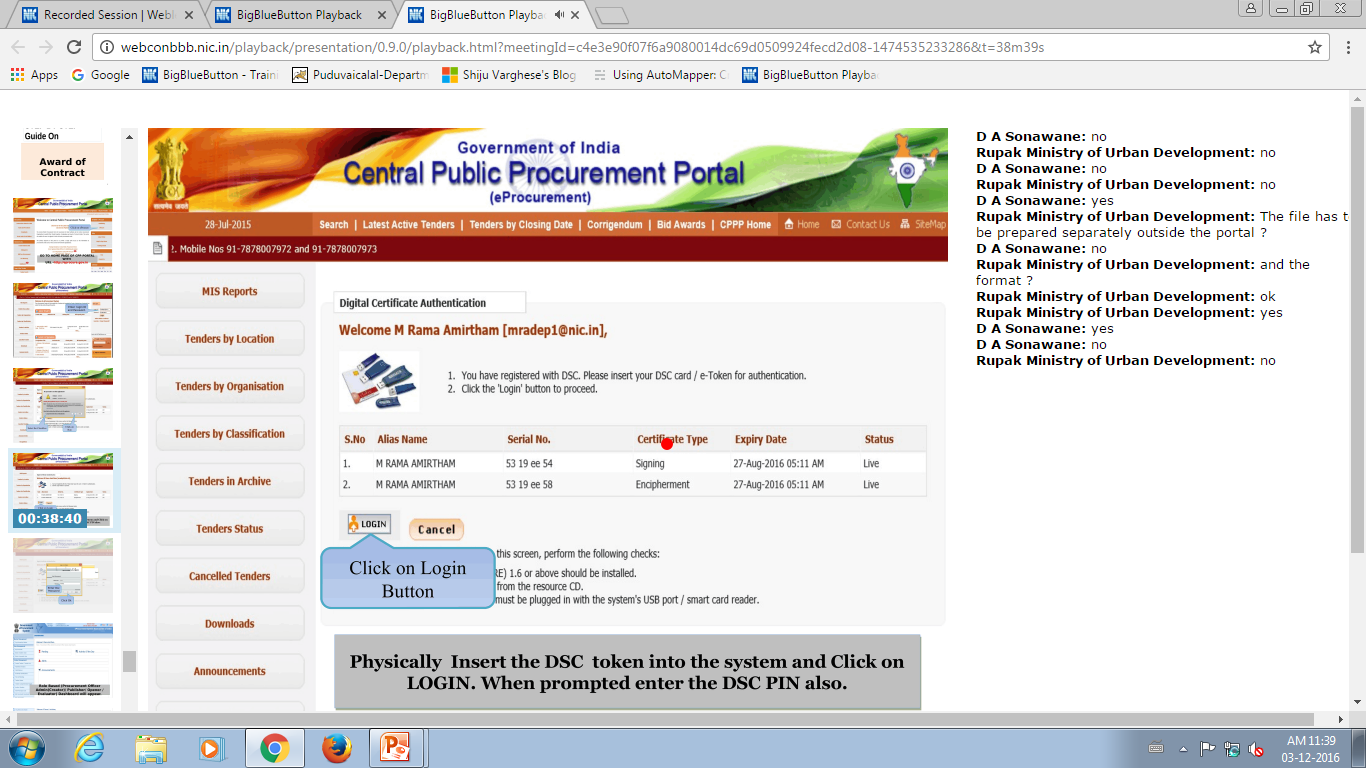 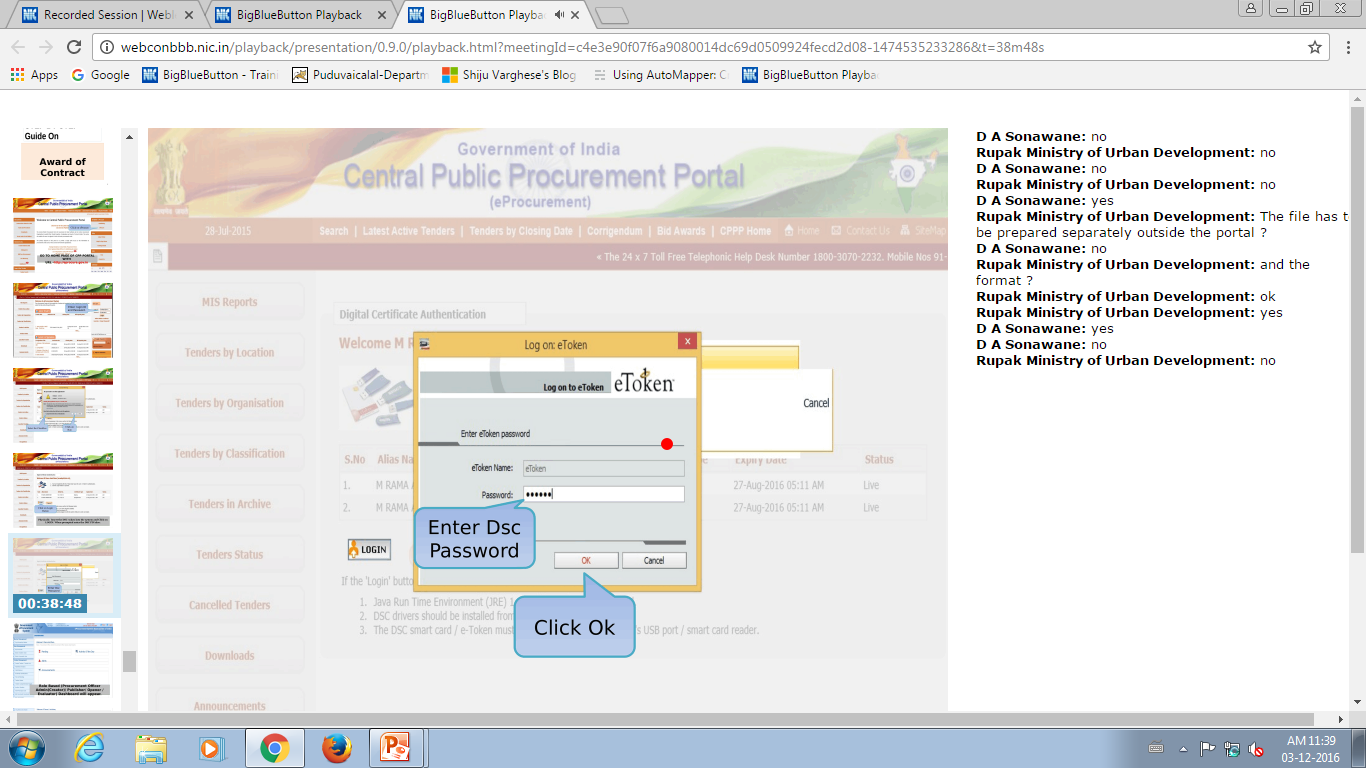 Go to Main Menu
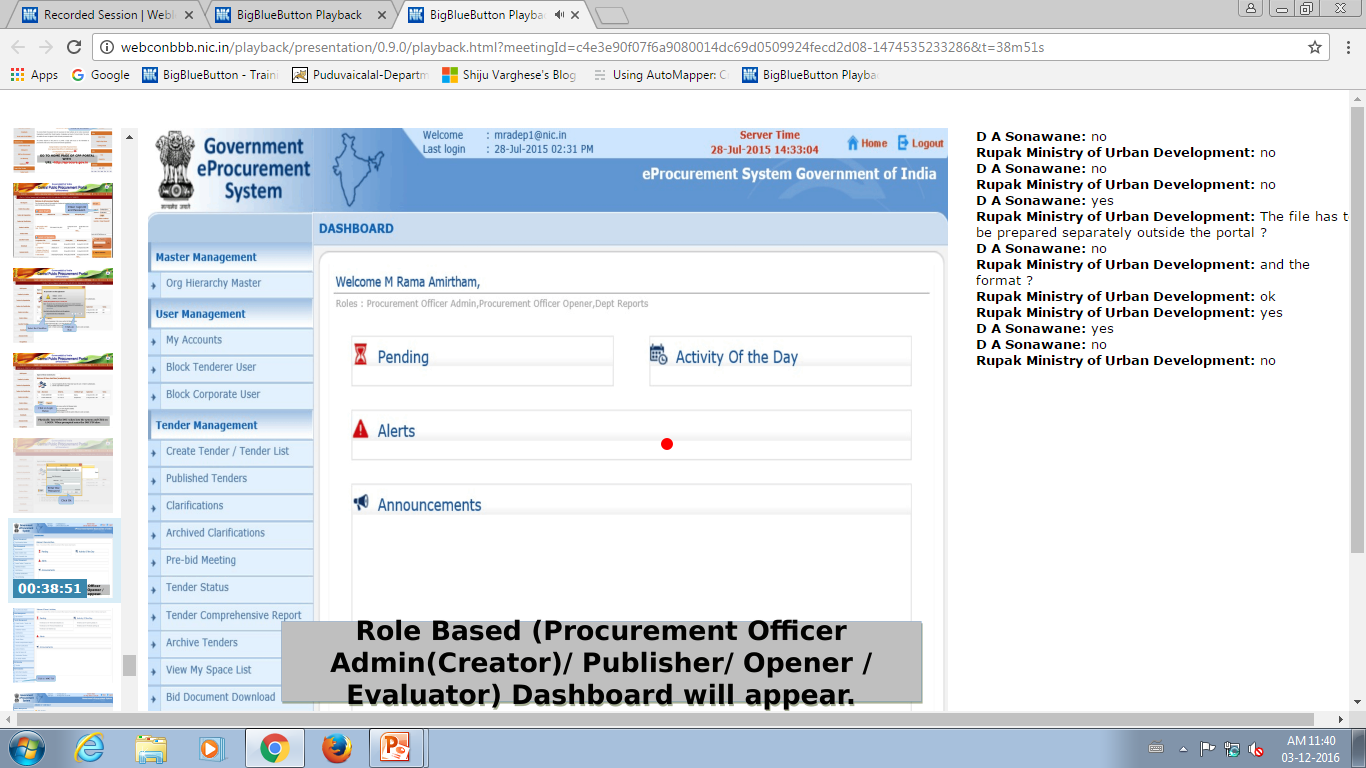 Go to Main Menu
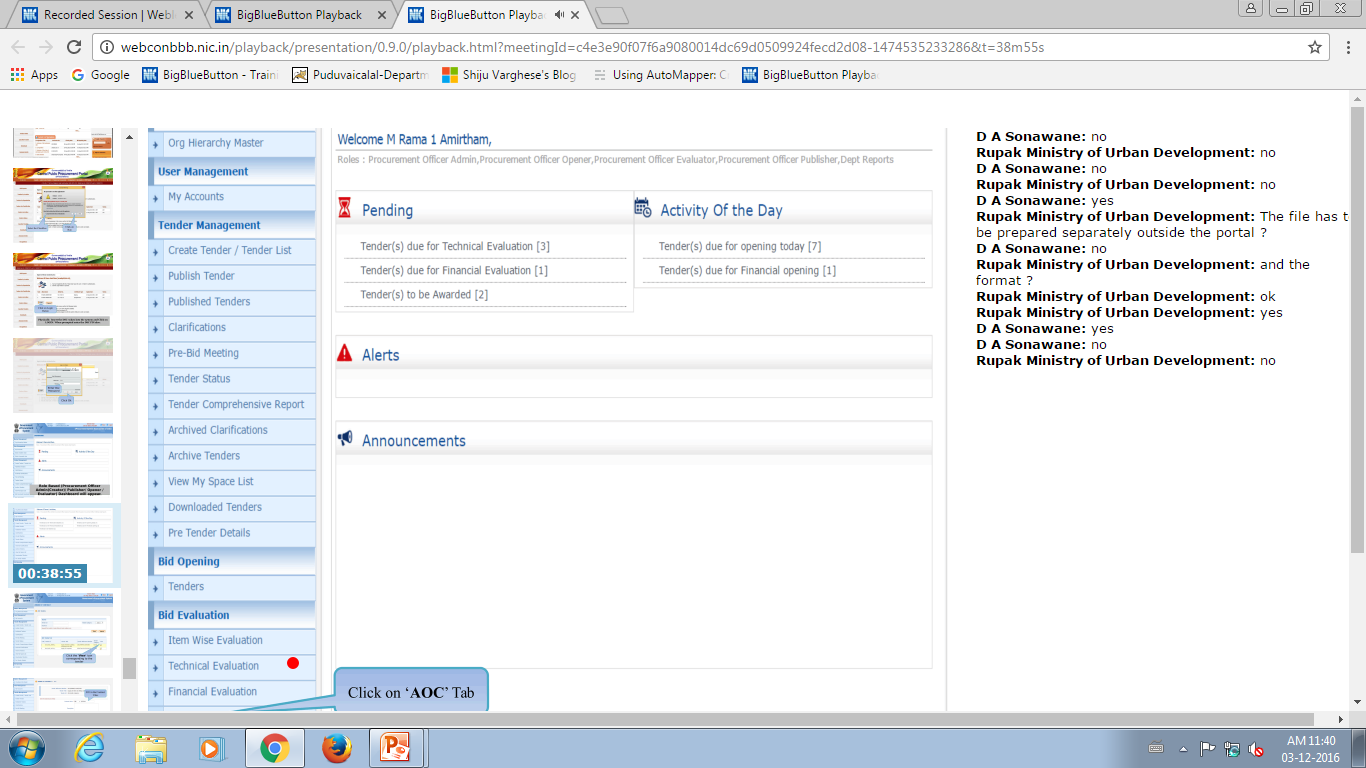 Go to Main Menu
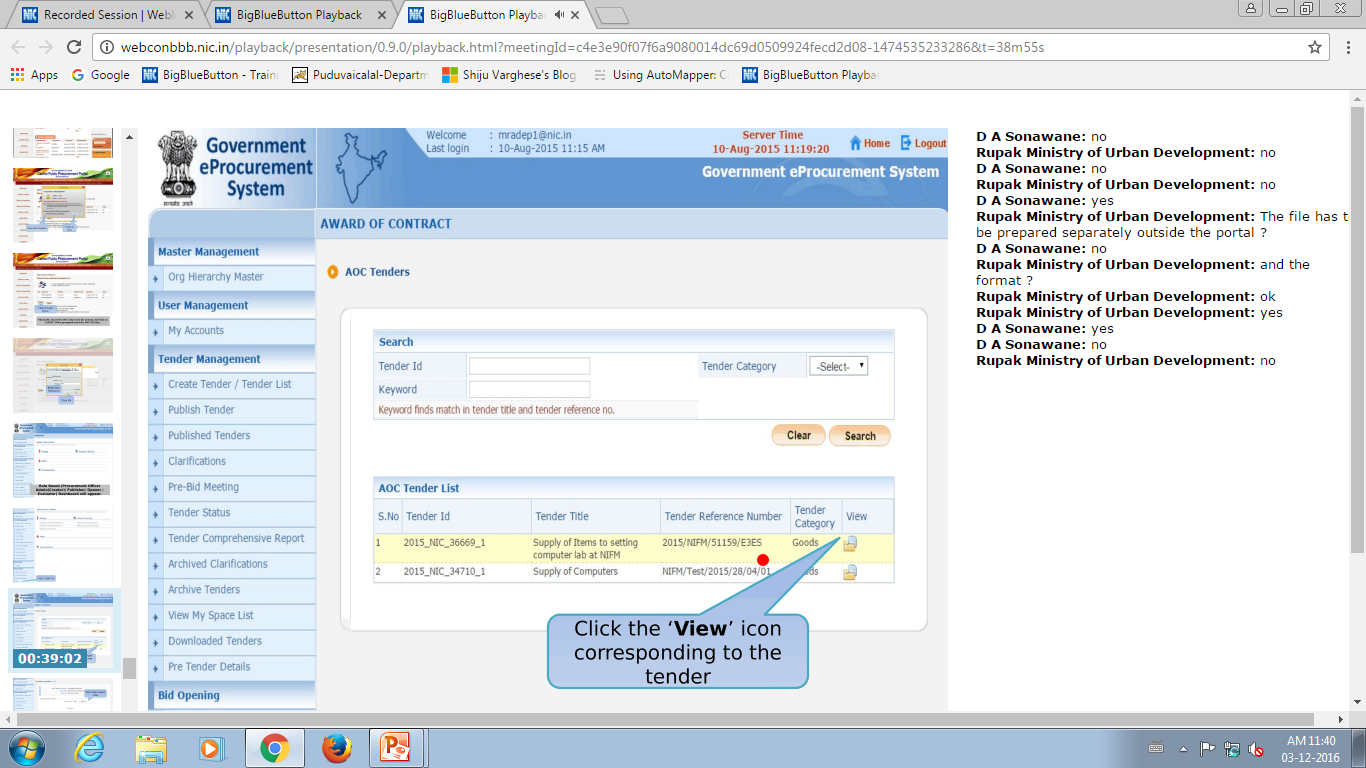 Go to Main Menu
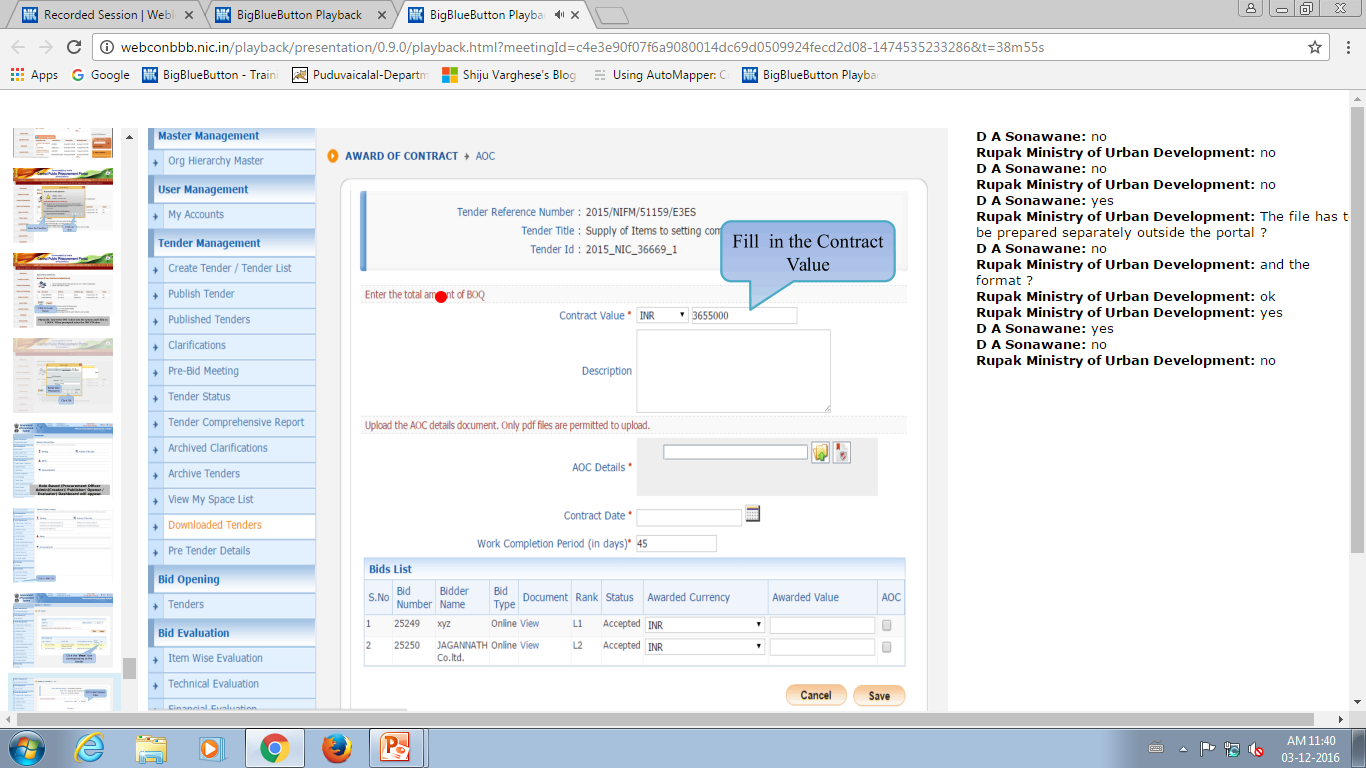 Go to Main Menu
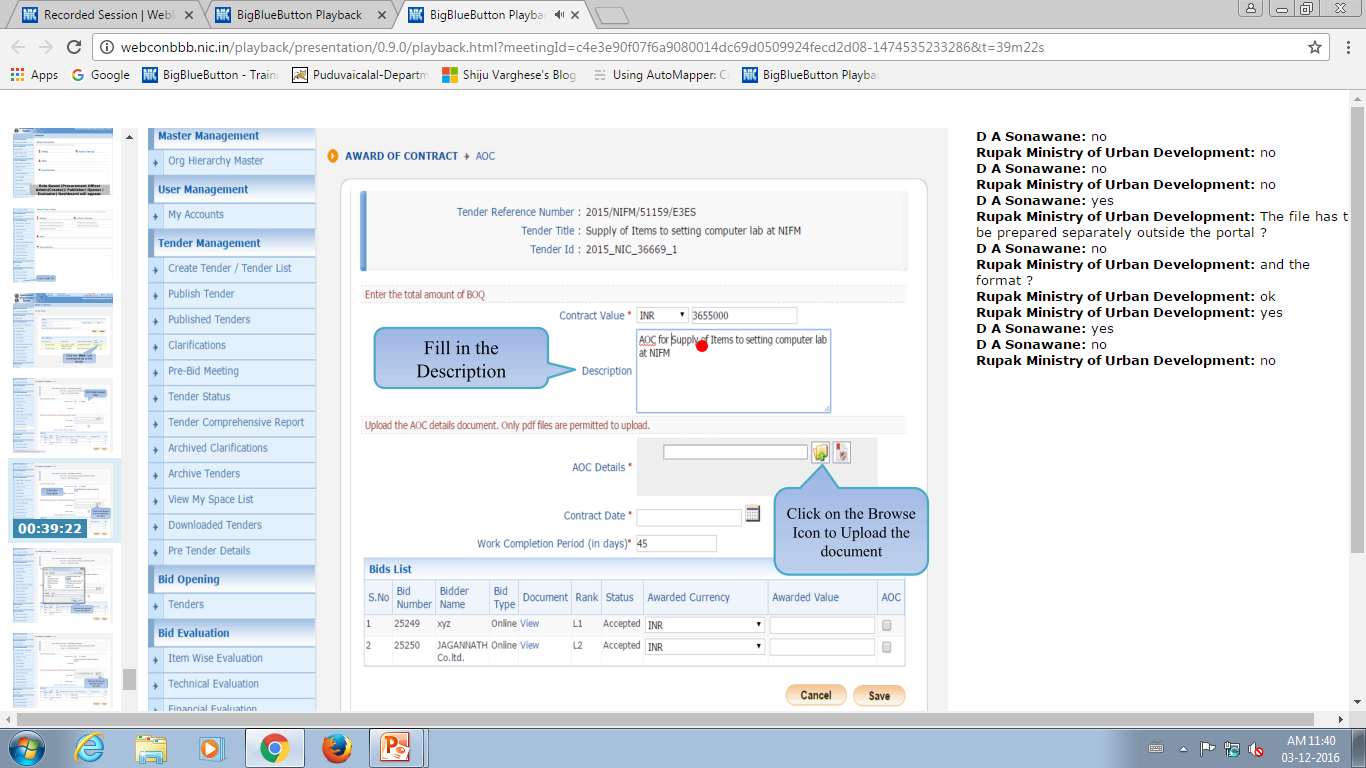 Go to Main Menu
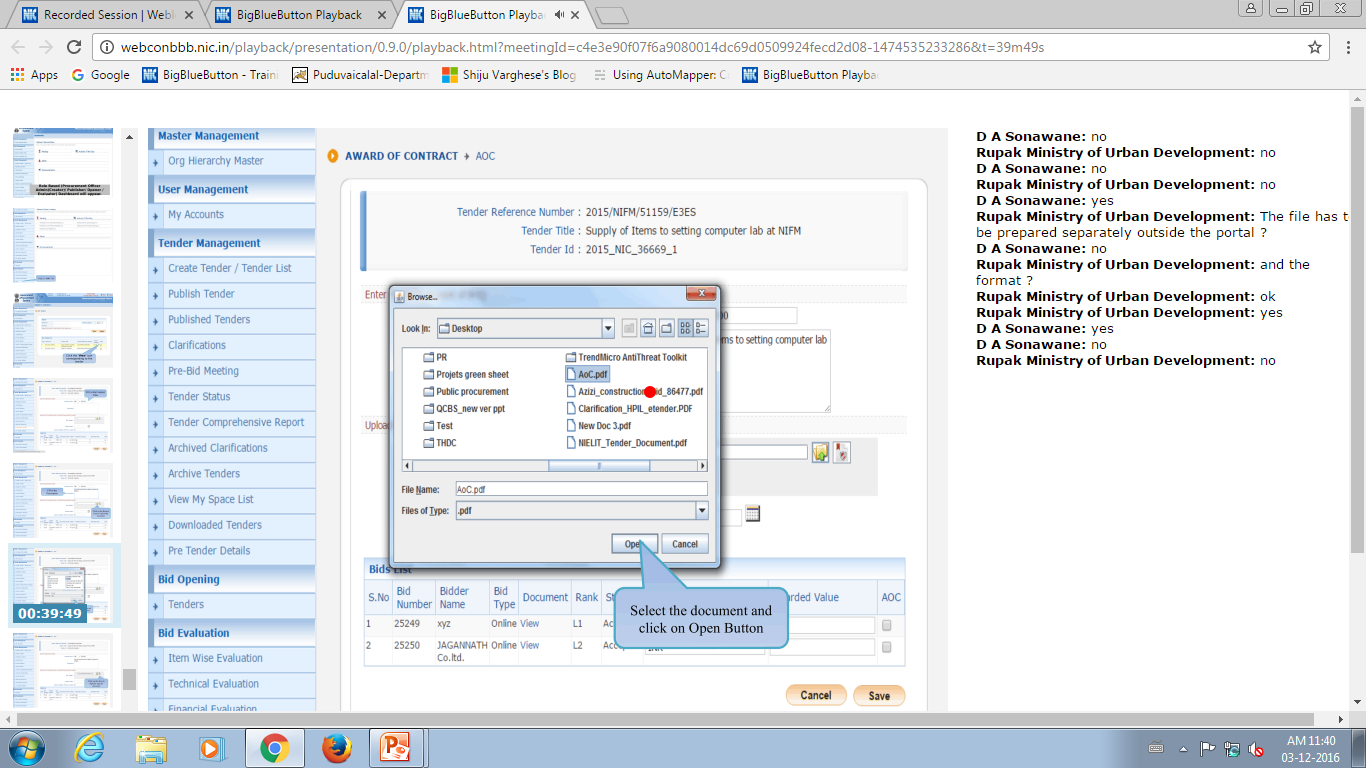 Go to Main Menu
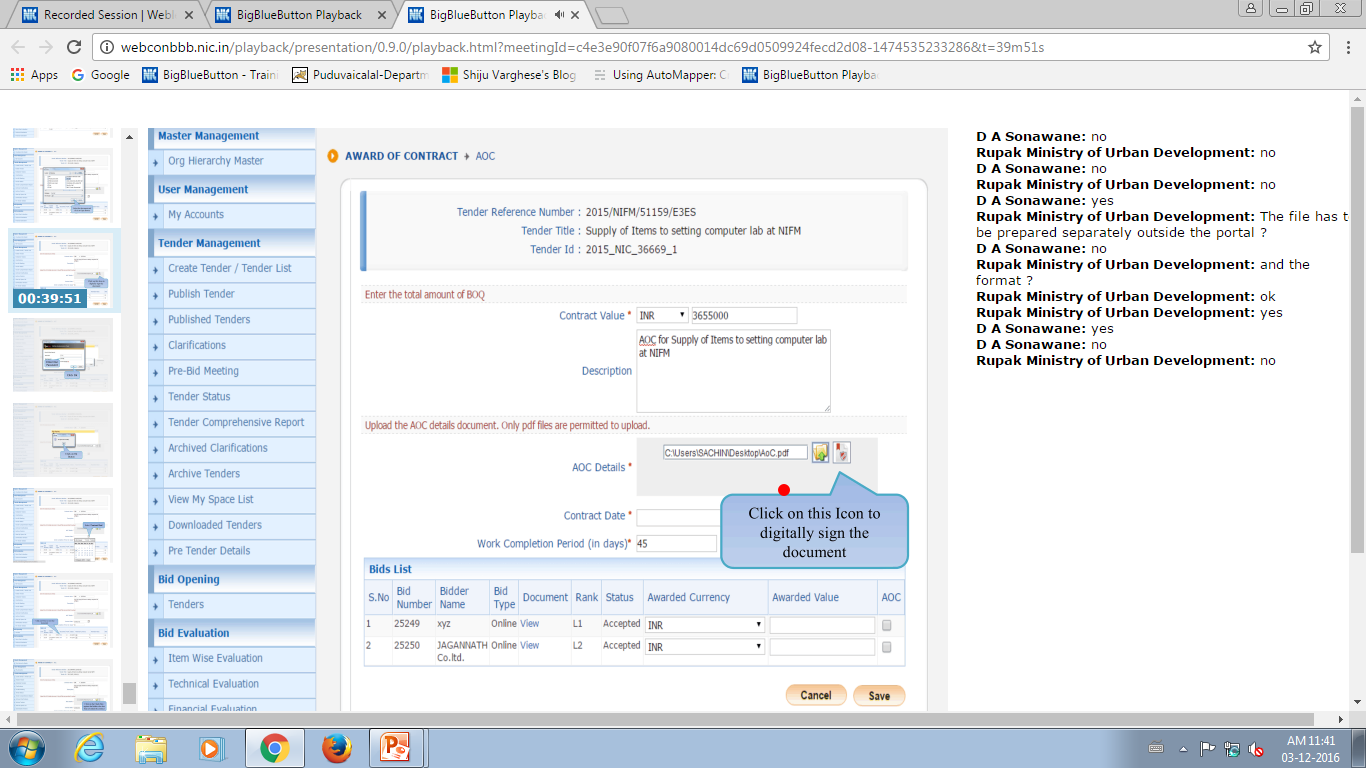 Go to Main Menu
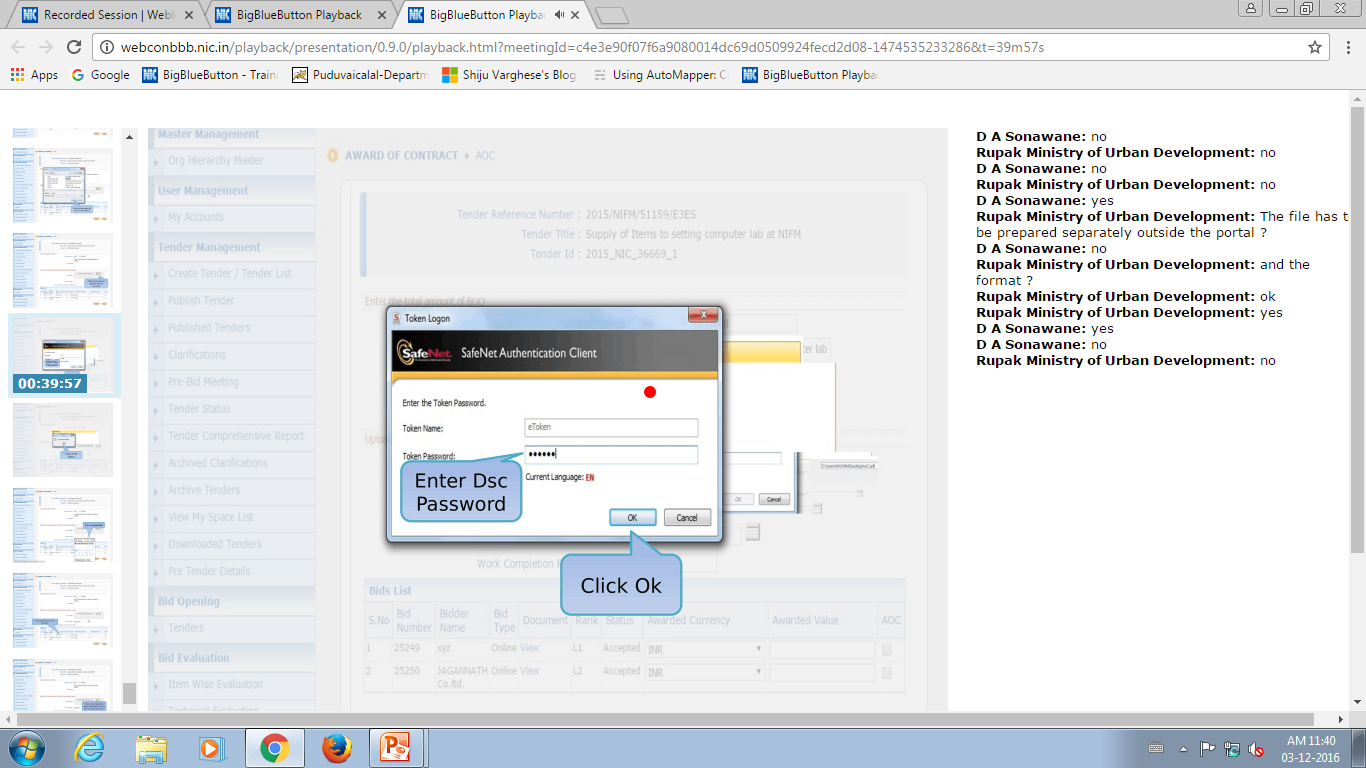 Go to Main Menu
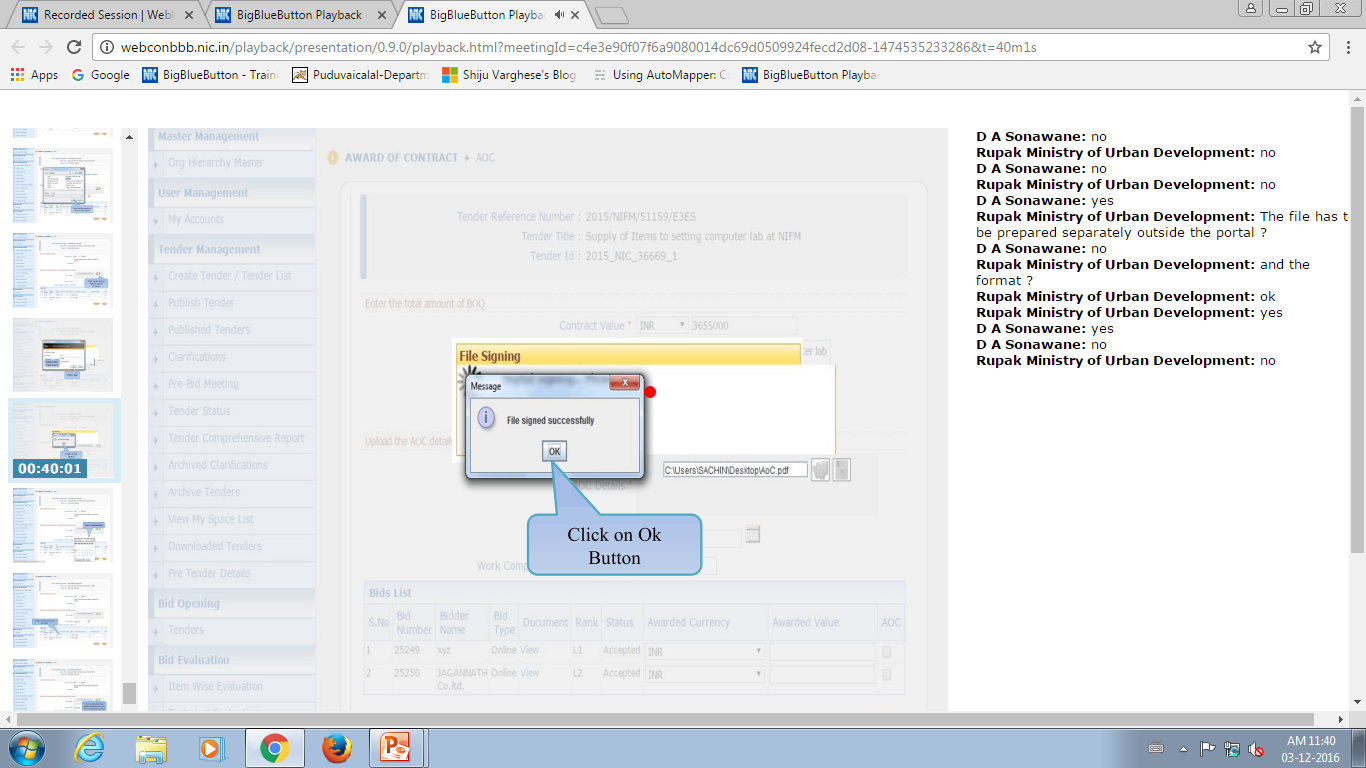 Go to Main Menu
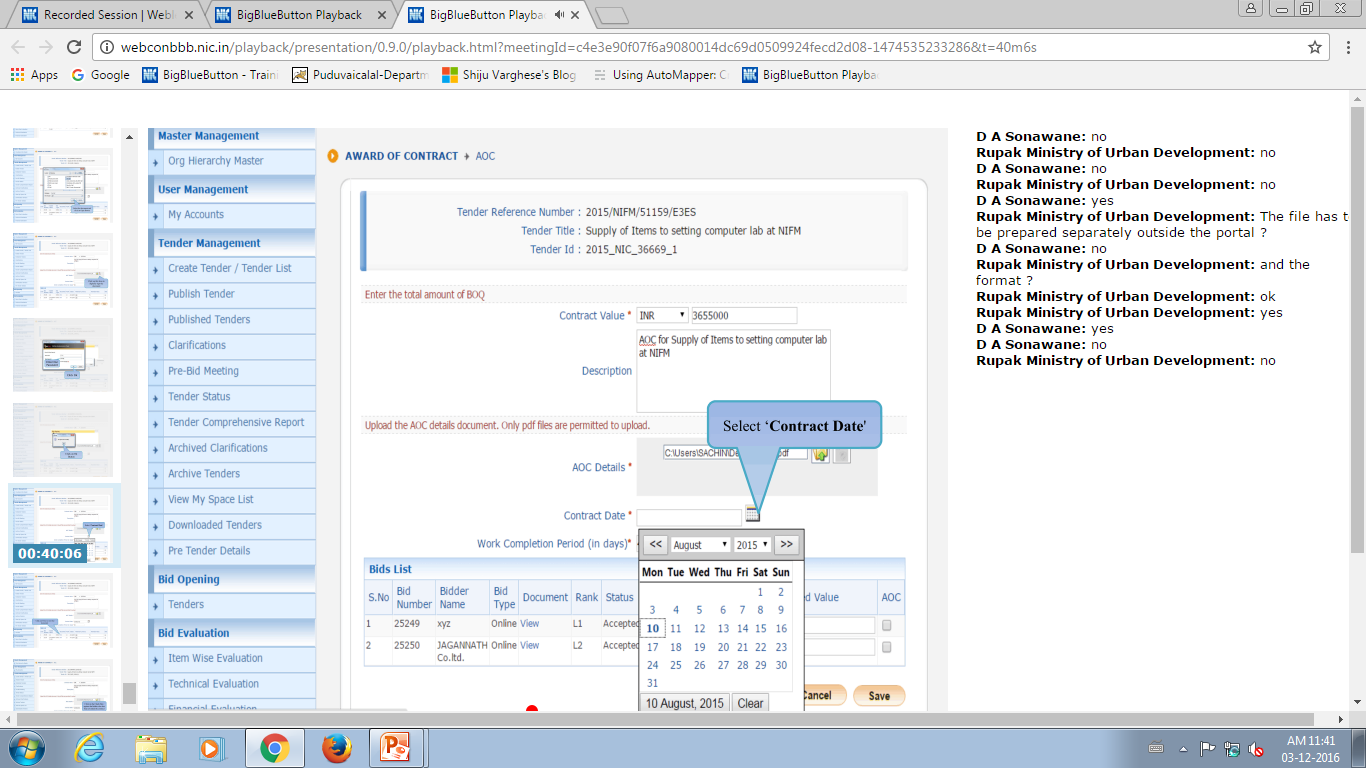 Go to Main Menu
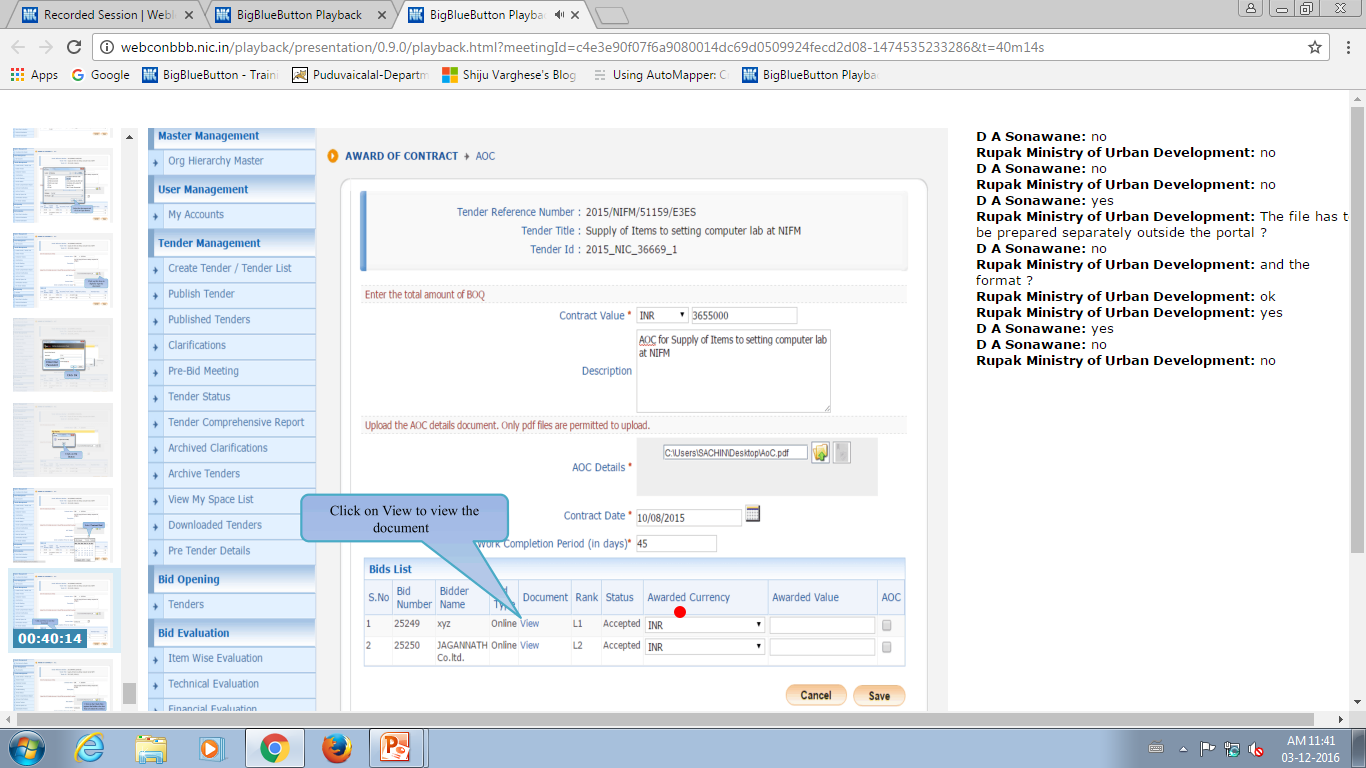 Go to Main Menu
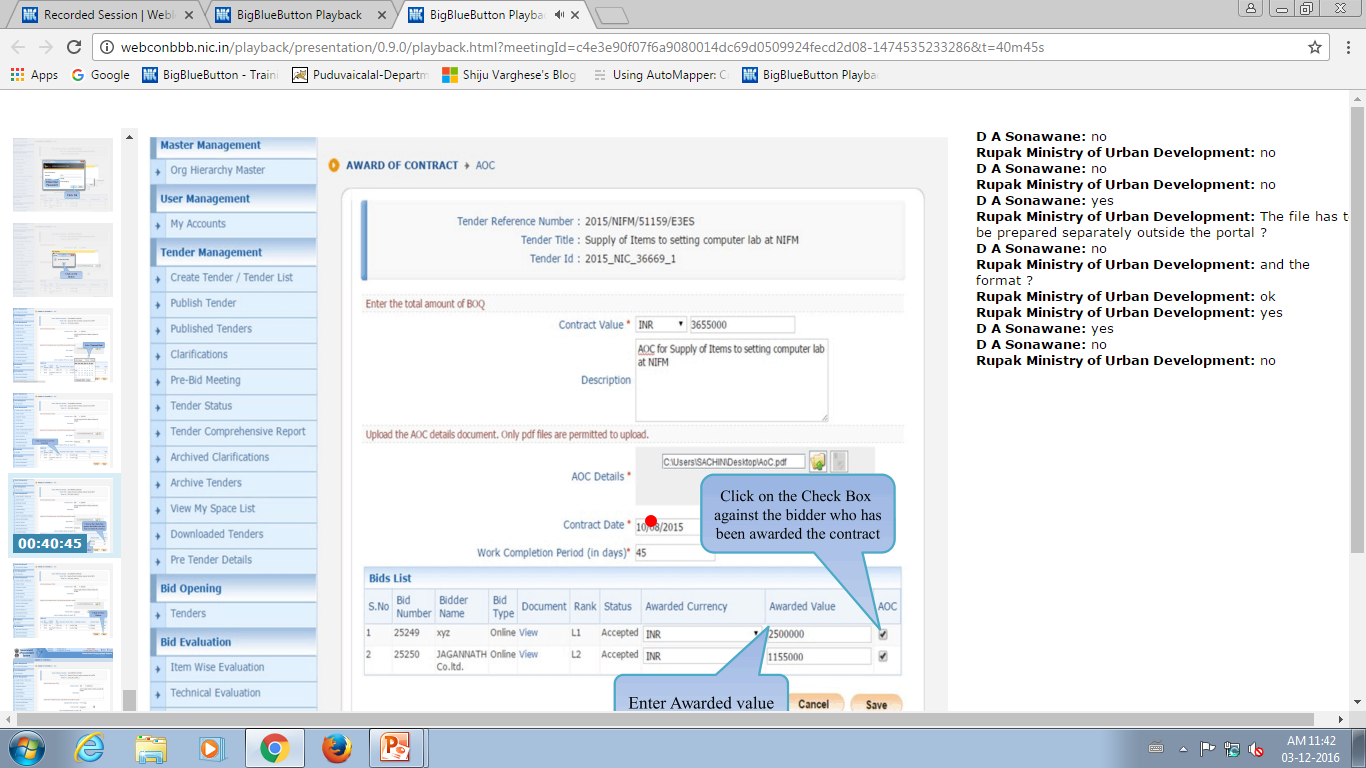 Go to Main Menu
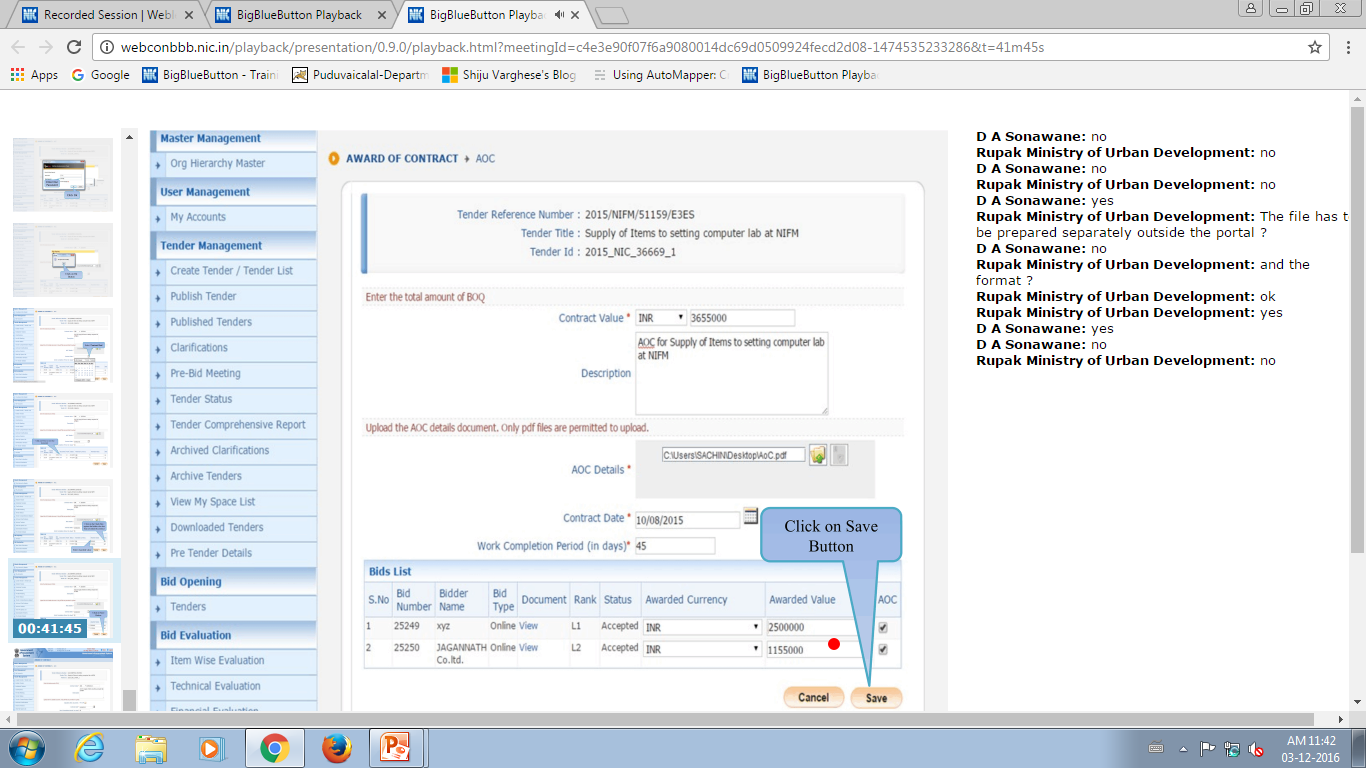 Go to Main Menu
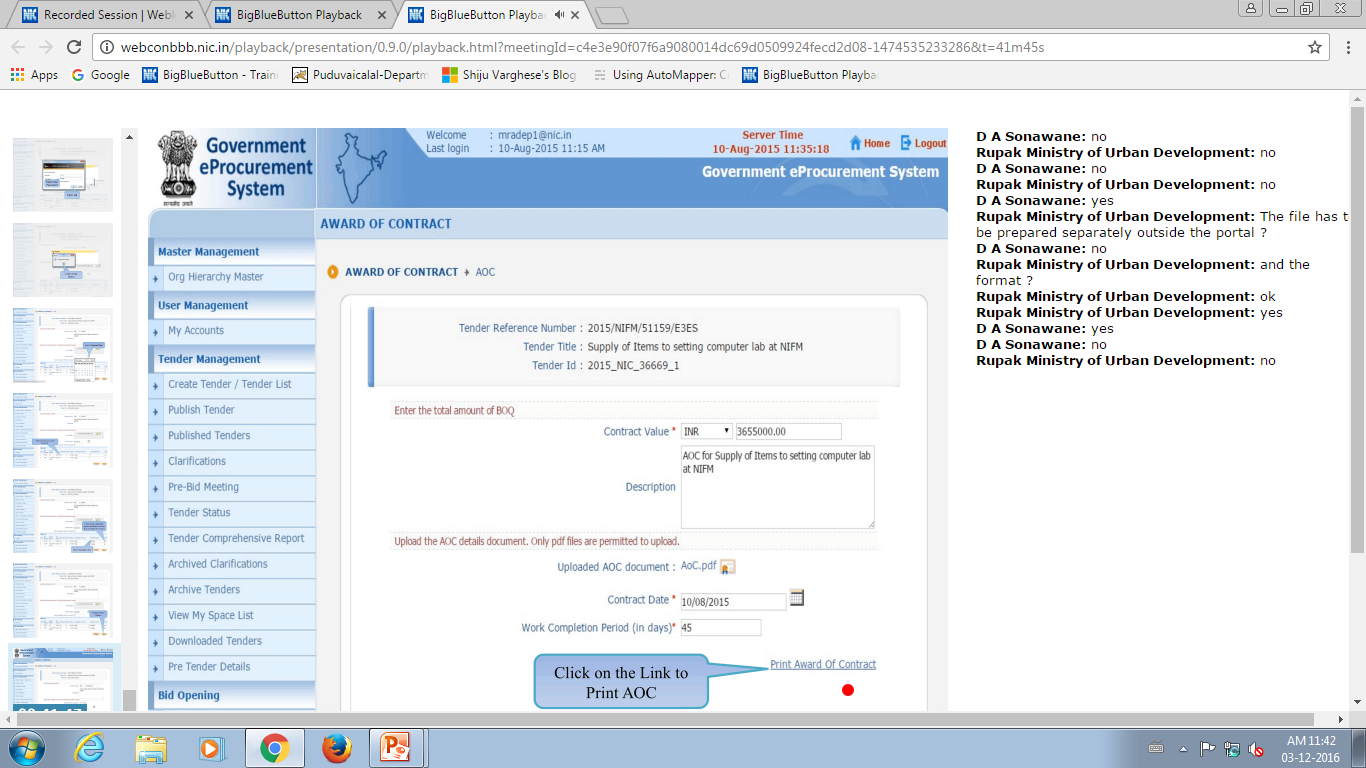 Go to Main Menu
Go to Main Menu
Award of Contract Ends